IL SUOLO
Una risorsa comune da salvare
CHE COS’ E’ IL SUOLO?
E’ lo strato più superficiale della crosta terrestre.
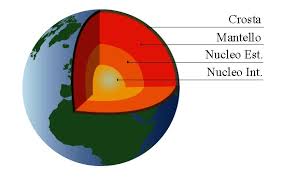 PER COSA E’ IMPIEGATO?
Agricoltura;
Allevamento;
Costruzione urbana e vie di comunicazione;
Strutture industriali.
QUALI SONO LE SUE CARATTERISTICHE?
LE PRINCIPALI PROBLEMATICHE LEGATE AL SUOLO
Desertificazione;
Disboscamento;
Eccessiva urbanizzazione;
Inquinamento.
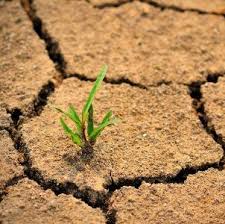 PER CONCLUDERE…
CAMPANE NEL SUOLO DI JANNIS KOUNELLIS